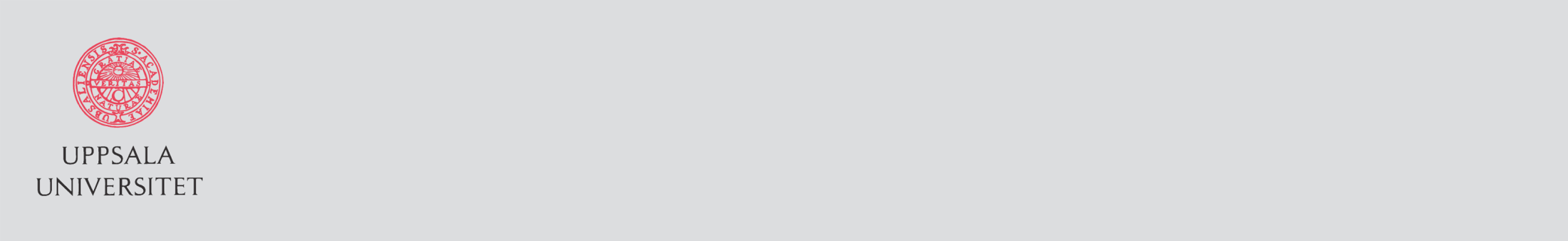 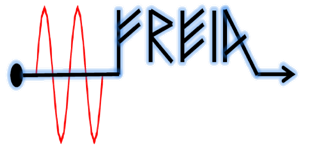 To do list
After CM arrival:
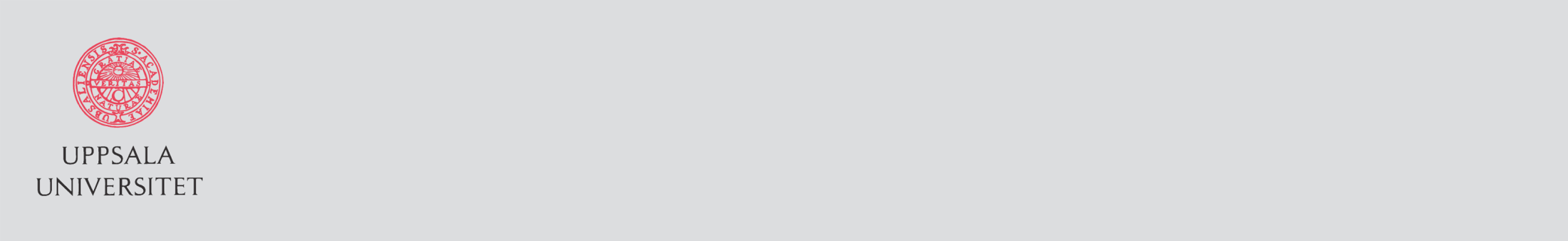 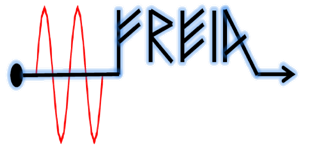 Series CM
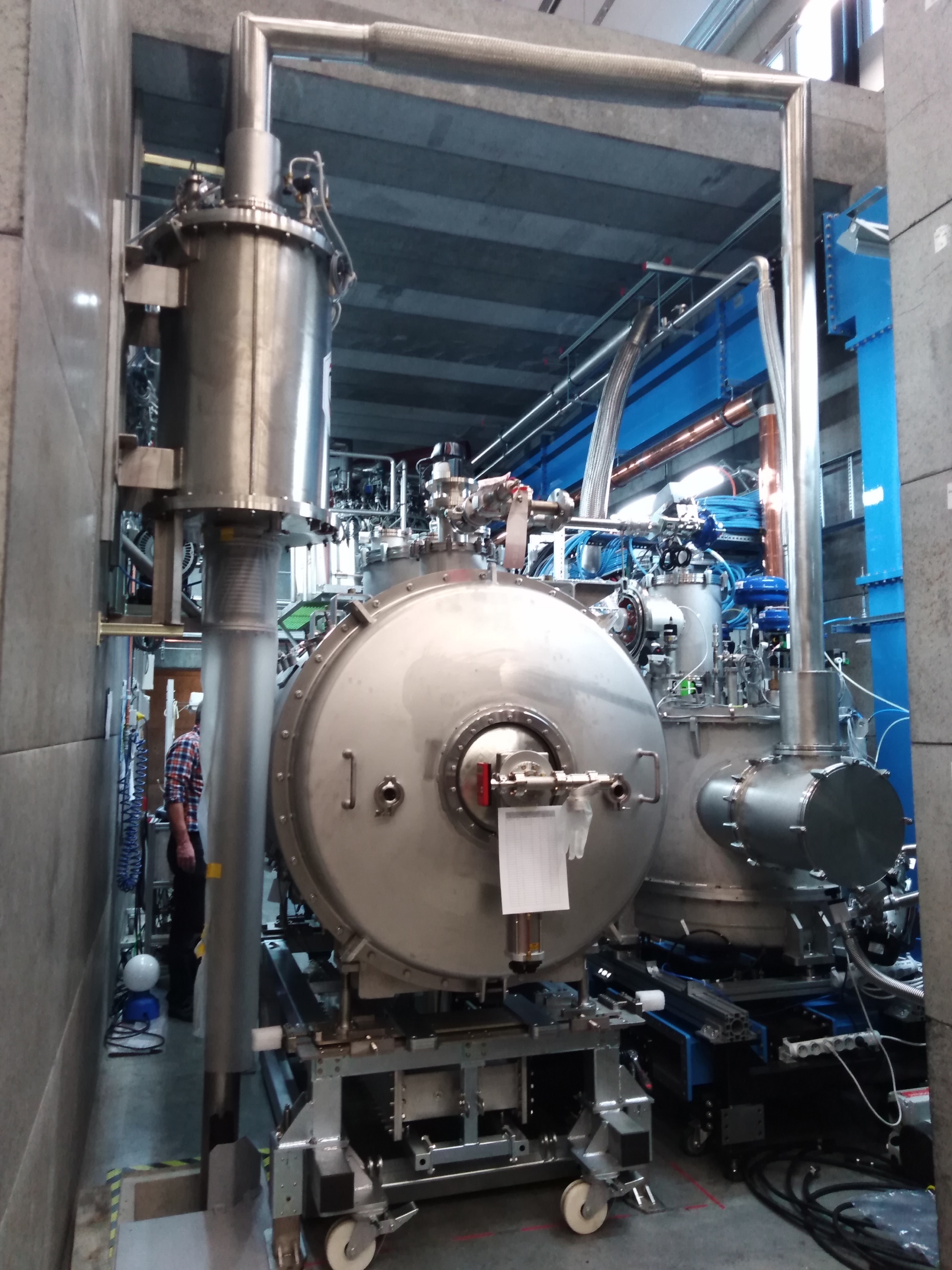 Installation of the CM
Doorknob
cryogenics connection
Need extra magnetic solenoid valve for the cryogenic valve functioning
Will connect the beam vacuum pump
Will connect all electronic cables to interconnection box


Calibration of pressure sensor/gauge readout (MKS)

Will re-test with Orsay’s test box
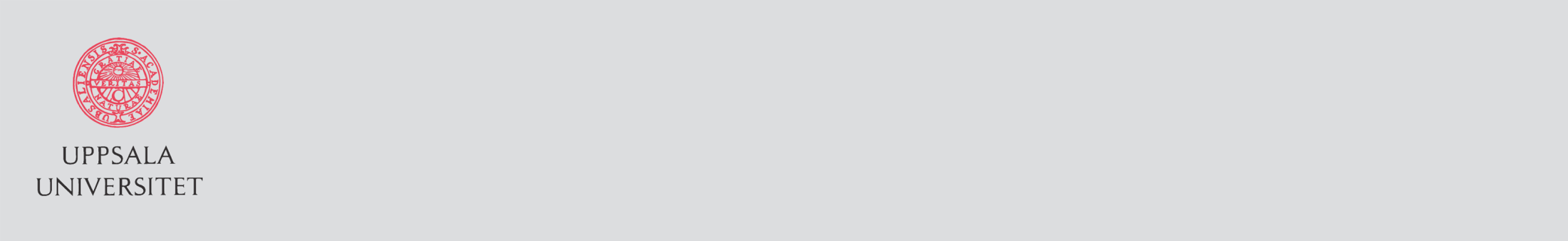 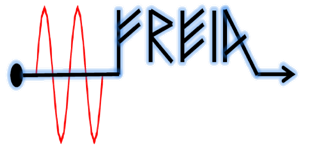 Delivery of Prototype CM
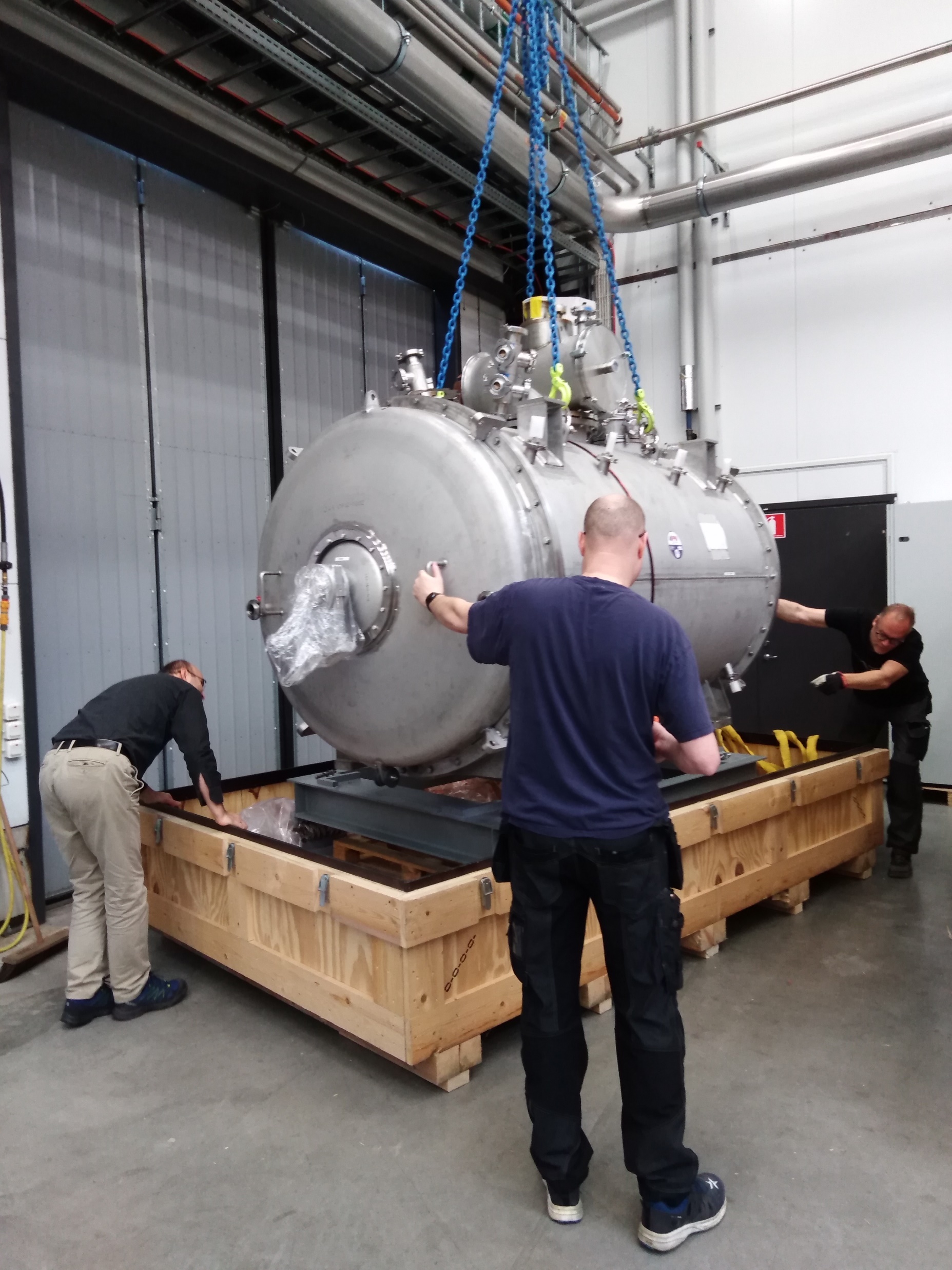 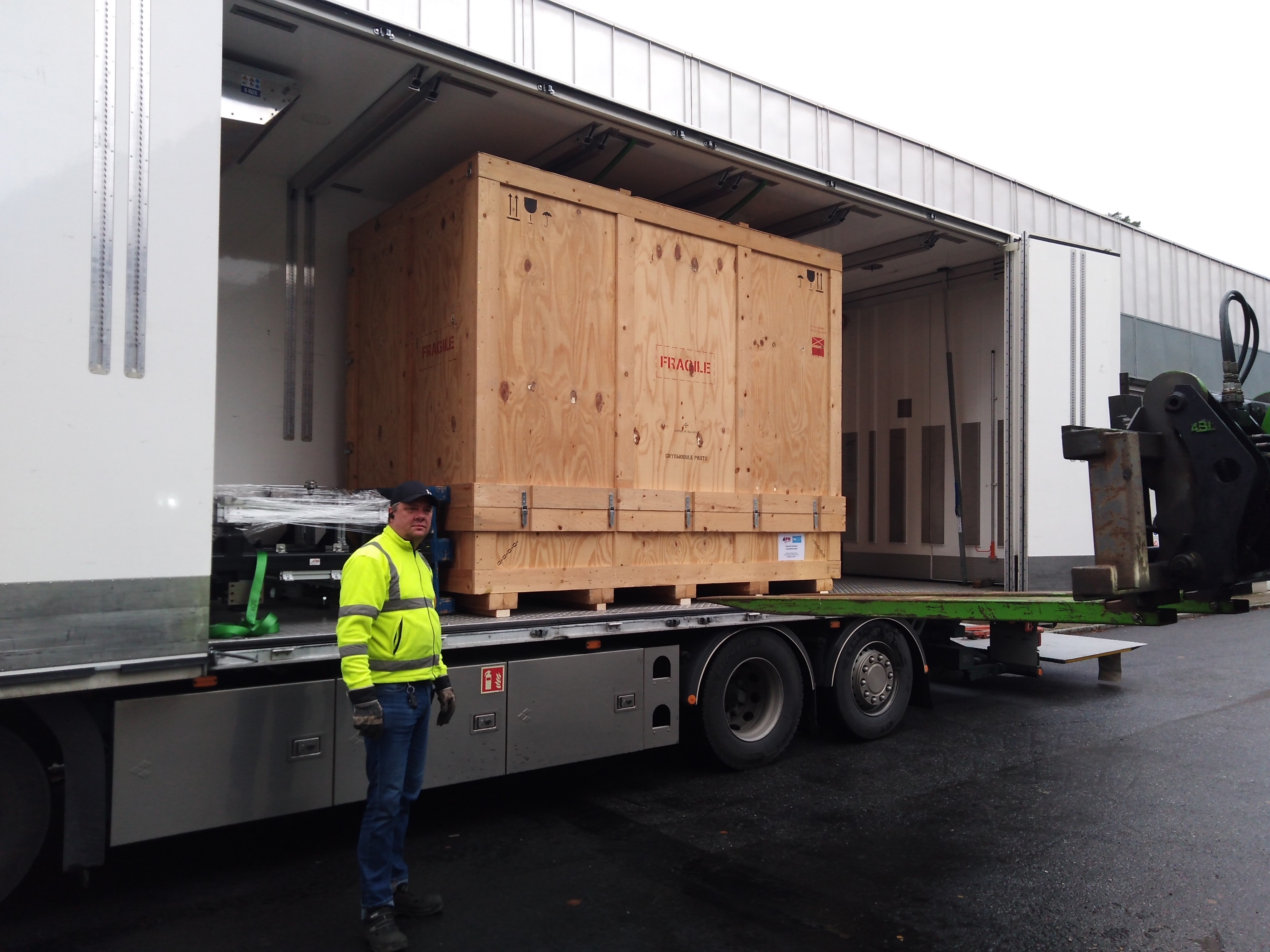 Prototype CM and its frame support have been delivered to ESS
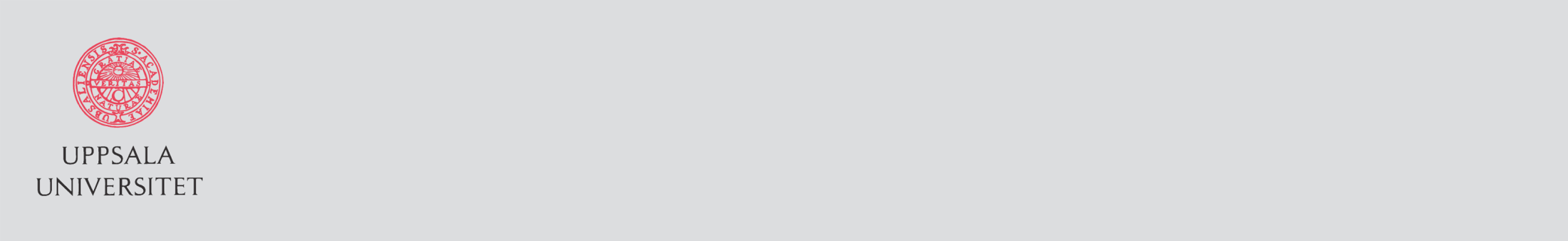 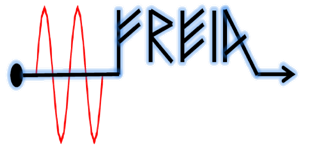 System state
Hardware:
RF stations
   Standby mode

RF distribution
Connect to CM by the end of this week

Shock sensor from Orsay
    Shipped back to Orsay

Test box
    Receive from Orsay
Software:
 LLRF 
Test with both chains of LLRFs and RF stations simultaneously
PID test of both chains simultaneously(on load)
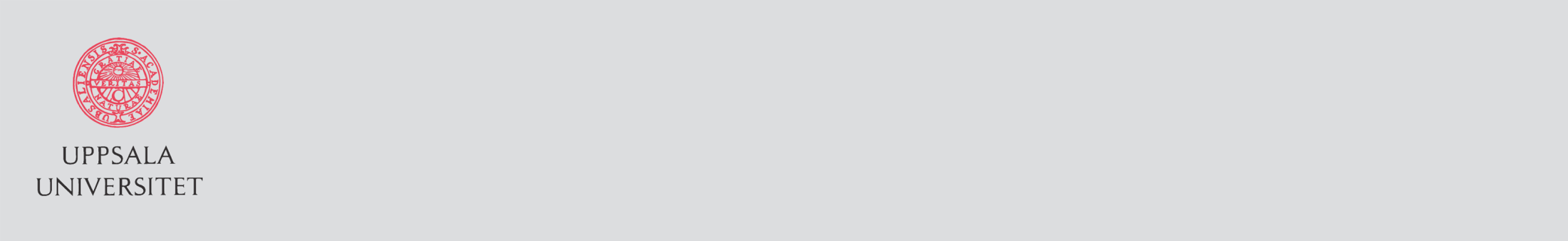 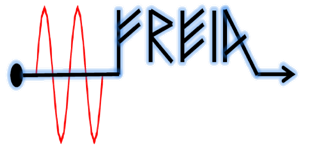 Preliminary time plan